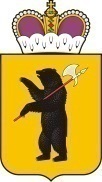 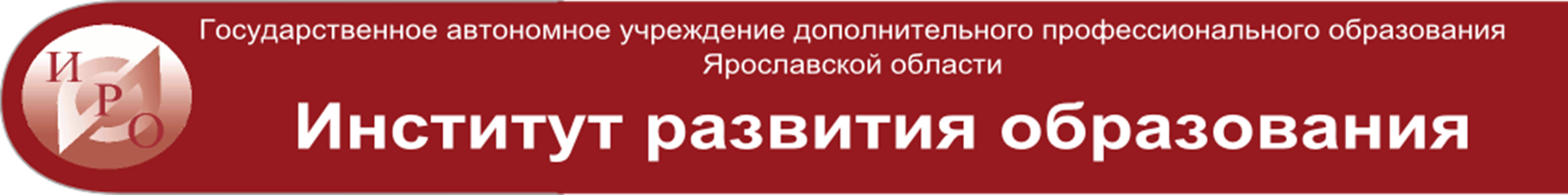 Департамент образования Ярославской области
Критерии и показатели для внутреннего мониторинга эффективности функционирования школ с низкими результатами обучения
Сальникова Юлия Николаевна, 
доцент центра образовательного менеджмента
 ГАУ ДПО ЯО Институт развития образования, кандидат педагогических наук
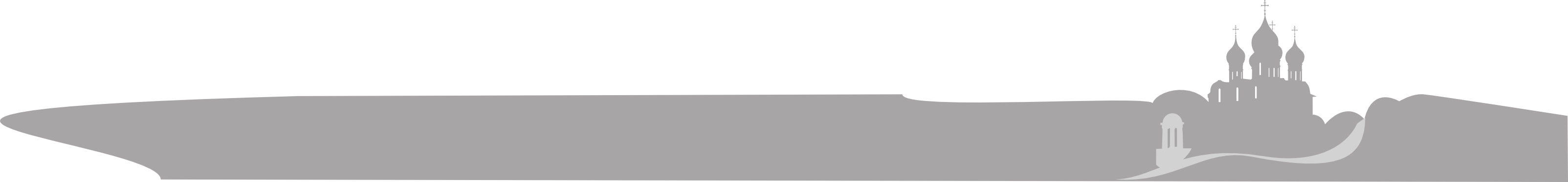 ОБРАЗОВАНИЕ КАК ПОВСЕДНЕВНОСТЬ
Мир более образован, чем когда-либо прежде!!!
ПРОБЛЕМА ЛИ НИЗКИЕ ОБРАЗОВАТЕЛЬНЫЕ РЕЗУЛЬТАТЫ?
В Буркина-Фасо, Нигере и Южном Судане - африканских странах, занимающих нижнее положение, - уровень грамотности по-прежнему ниже 30%.
ПРОГНОЗ: более молодое поколение имеет более высокий уровень образования, чем старшее. Это указывает на то, что в этих странах уровень грамотности всего населения будет продолжать расти.
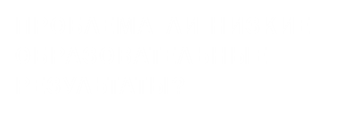 В большинстве стран наблюдалось улучшение результатов обучения за последние пару десятилетий. Это большое достижение! Это показывает, что государственная политика, направленная на улучшение образовательных результатов эффективна!
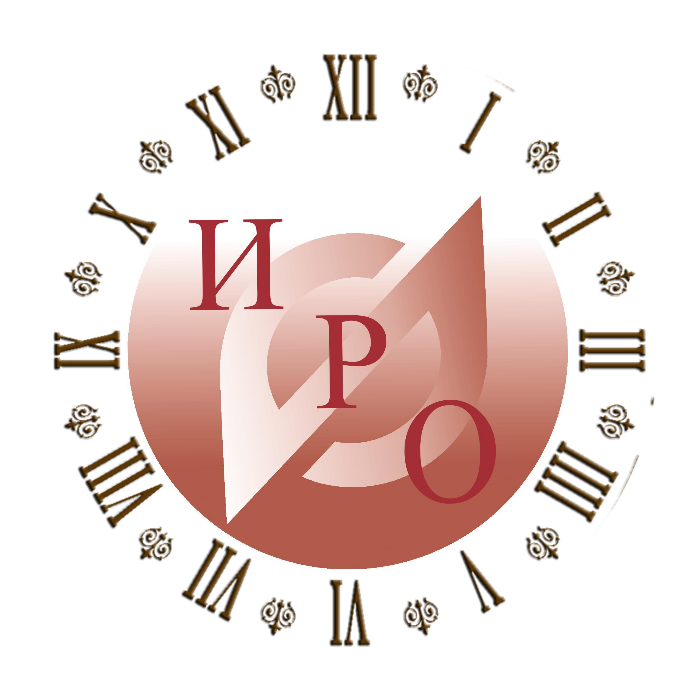 ЧТО У НАС?
Современная образовательная парадигма: повышение качества образования
Федеральная и региональная политика: поддержка общеобразовательных организаций с низкими результатами обучения, функционирующих в неблагоприятных социальных условиях
Задача: повышение образовательных результатов обучающихся.
Индикаторы определения школ с низкими образовательными результатами :  
- как среднее относительных баллов школы по результатам ЕГЭ, ОГЭ по русскому языку и
математике в динамике за три года; 
- Процент учащихся, продолживших обучение в той же школе при переходе на старшую
ступень образования;
- степень расхождения среднего балла школы и среднего по региону по
ОГЭ и ЕГЭ;
- процент учащихся школы, принимавших участие в региональных и
всероссийских олимпиадах за последние 3 года.
5
Ключевое понятие
Мониторинг как процесс отслеживания состояния объекта (системы, сложного явления) с помощью непрерывного или периодически повторяющегося сбора данных, представляющих собой совокупность определённых ключевых показателей.
6
Последние в рейтинге…
Школы, функционирующие в сложных социальных условиях
Школы с низкими результатами обучения
Среднее значение всех относительных баллов школы по результатам ОГЭ и ЕГЭ по русскому языку и математике;
% учащихся, продолживших обучение  в той же школе при переходе на старшую ступень;
Сумма дополнений до единицы относительных баллов школы по ОГЭ и ЕГЭ по русскому языку и математике
% учащихся, принимавших участие в региональных  и всероссийских олимпиадах за 3 года
7
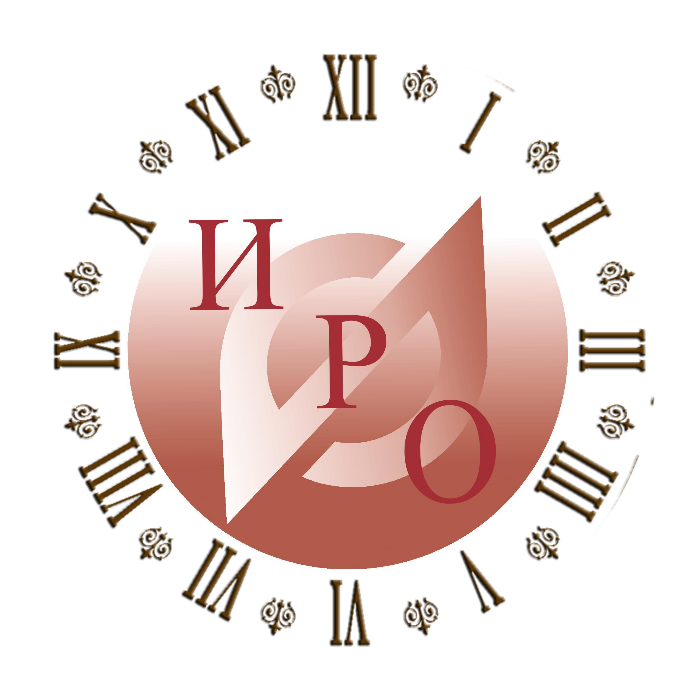 Социальная инфраструктура школ с низкими результатами обучения
Обучающиеся этих школ 
Педагоги-предметники, классные руководители 
Руководители школ
Родители
Сотрудники муниципальных органов управления образованием
Социальные партнеры
8
Факторы оказывающие влияние на обучение детей
-группа факторов, которые школа может изменить (целеполагание, отношения в коллективе, кадровое обеспечение, материально-техническое обеспечение, социальная поддержка), 
-факторы на которые школа может оказать влияние (жизненные планы, личные качества, состояние здоровья) 
-факторы, которые школа может изменять только при определённых условиях (организация учебного труда, вовлеченность родителей, организация свободного времени).
9
Факторы, влияющие на низкие результаты обучения (анализ регионального и международного опыта)
- отсутствие или несформированность целенаправленной поддержки учебных предметов с помощью развития метапредметных и личностных компетенций обучающихся;
- отсутствие или несформированность системы ценностных отношений (субъектов друг к другу, к обучению, к будущей профессиональной деятельности);
- ориентация внутреннего пространства школы на личностное развитие ее субъектов;
- ресурсная обеспеченность школы (материально-техническая база, оборудованные современными техническими средствами обучения учебные места, использование электронных и цифровых ресурсов образования);
- не выстроенная система взаимодействия с родителями (родитель в жизни школы один из главных участников, а не гость), с социальными партнерами;
 - не выстроенная система методической поддержки индивидуального профессионального развития педагогов
- неэффективный школьный менеджмент.
10
Критерии и показатели для внутреннего мониторинга школ с низкими результатами обучения
11
Критерии и показатели для внутреннего мониторинга школ с низкими результатами обучения
12
Критерии и показатели для внутреннего мониторинга школ с низкими результатами обучения
13
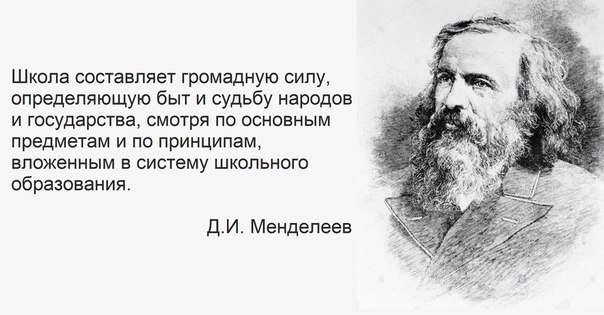 Благодарю за внимание!